Drobné vodné živočíchy
ŽIVOČÍŠNY PLANKTÓN
Význam- Poskytujú potravu iným vodným živočíchom-sú súčasťou planktónu.
Ich telo tvorí 1 alebo viac buniek
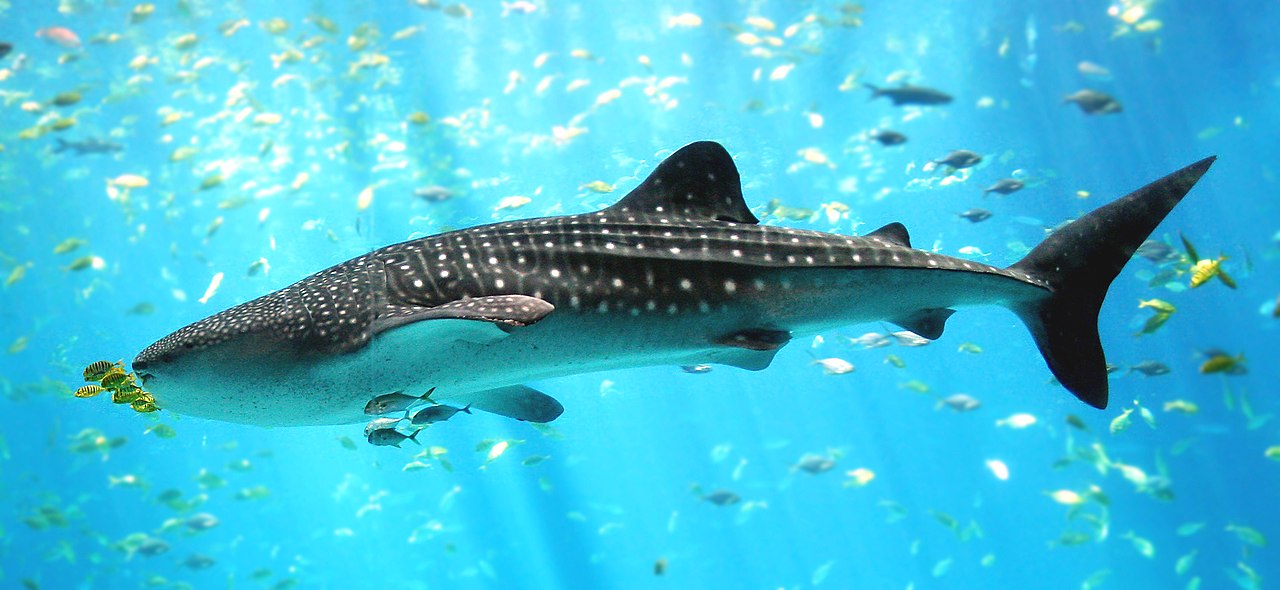 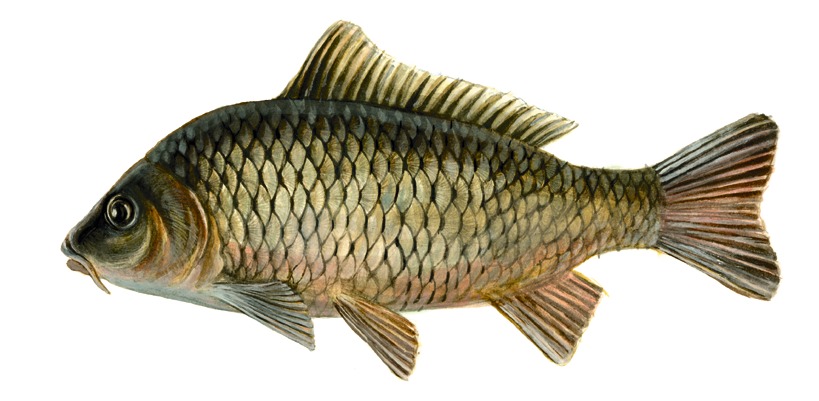 Kapor
Žralok veľrybí (12 – 14m) – živí sa výlučne planktónom
[Speaker Notes: Žralok veľrybí (12 – 14m) – živí sa výlučne planktónom]
Jednobunkové organizmy
ČRIEVIČKA,MEŇAVKA
Pod
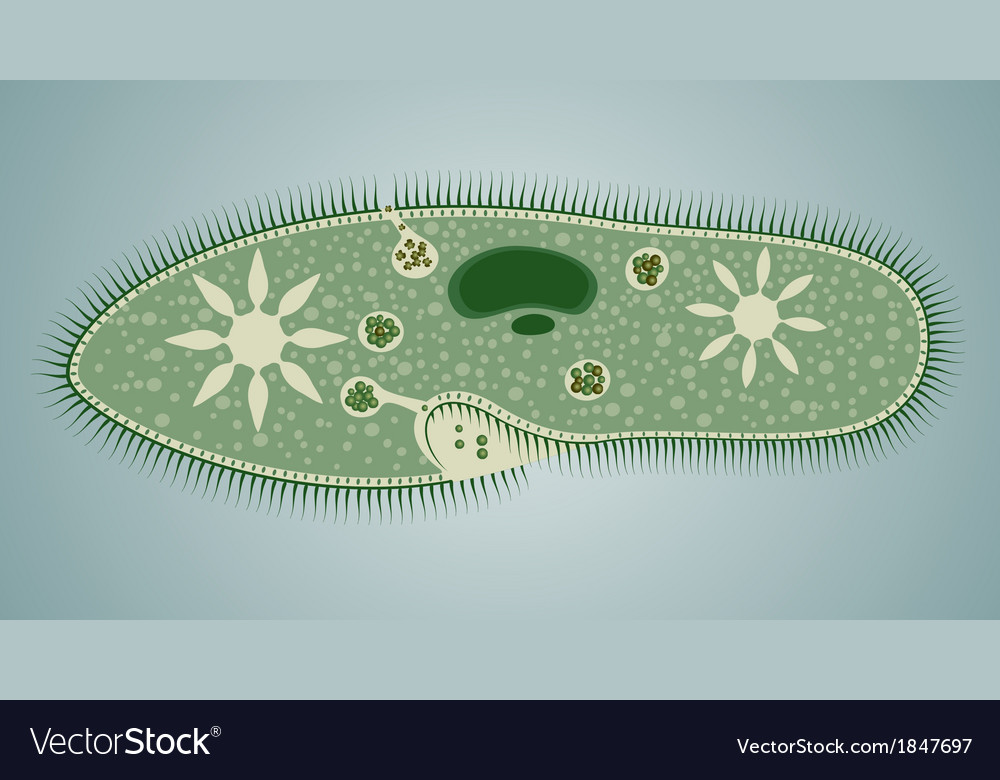 Črievička veľká
Telo tvorí jedna bunka – vykonáva všetky funkcie (prijímanie potravy, trávenie, vylučovanie,...)
 Pohybuje sa brvami
 Živí sa baktériami
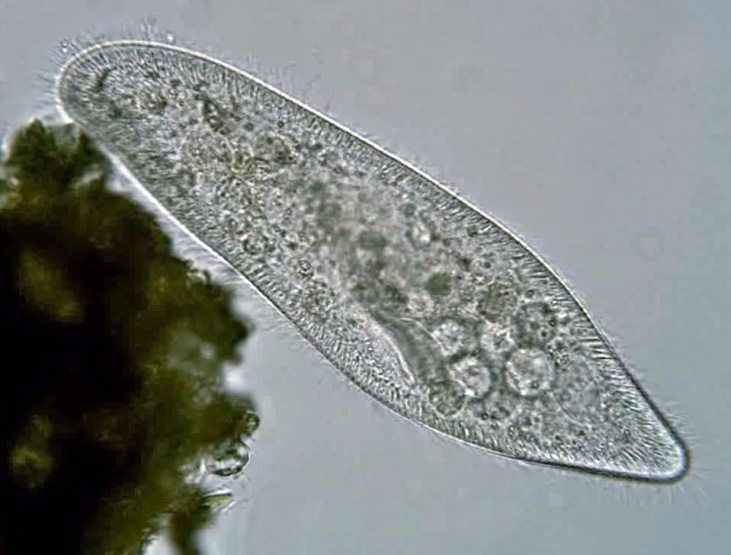 Pod mikroskopom
Video(klikni tu) alebo okopíruj link : Črievička
https://www.youtube.com/watch?app=desktop&v=WFpBRfLtbIo&feature=emb_logo
Meňavka veľká
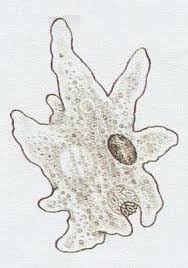 Má premenlivý tvar tela
 Prelievaním vnútornej časti tela tvorí = panôžky
 Pomocou panôžok sa pohybuje a chytá potravu
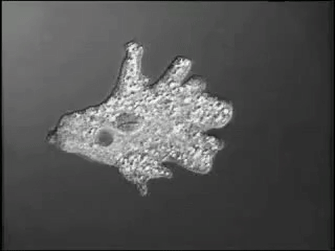 Video-(klikni tu) alebo okopíruj link: Meňavka je  črievičku
https://www.youtube.com/watch?v=mv6Ehv06mXY
Pod mikroskopom
mnohobunkové organizmy
NEZMAR
video
Nezmar
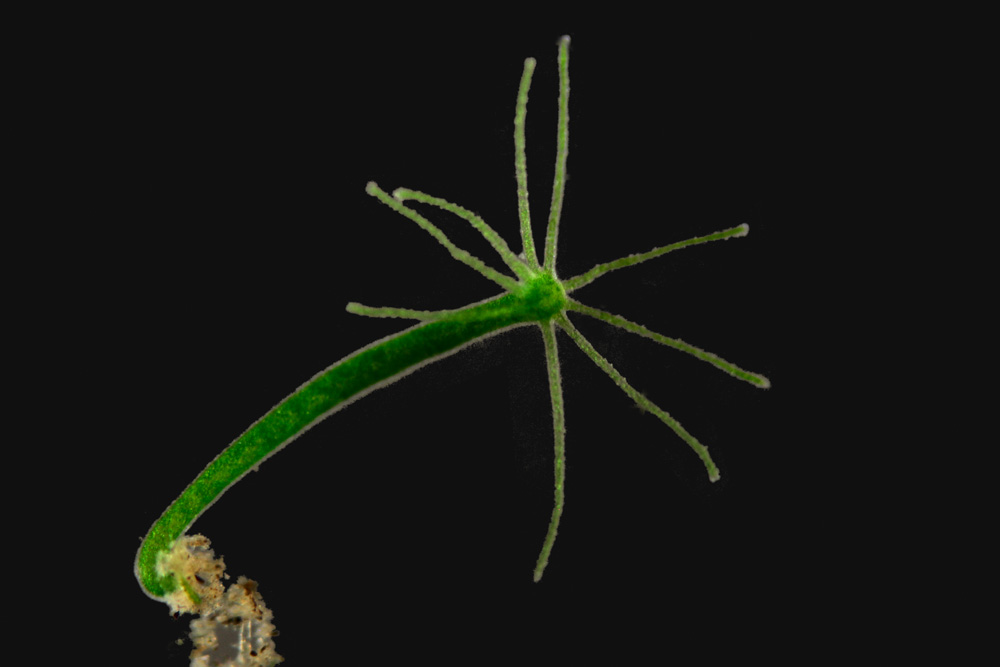 Meria asi  1 cm
 Žije prichytený na rastlinách, ulitách, kameňoch...
 Má valcovité telo s ramenami, v ktorých má pŕhlivé bunky – pomocou nich ochromí alebo usmrtí korisť 
Živí sa planktónom
On sám je potravou iných živočíchov
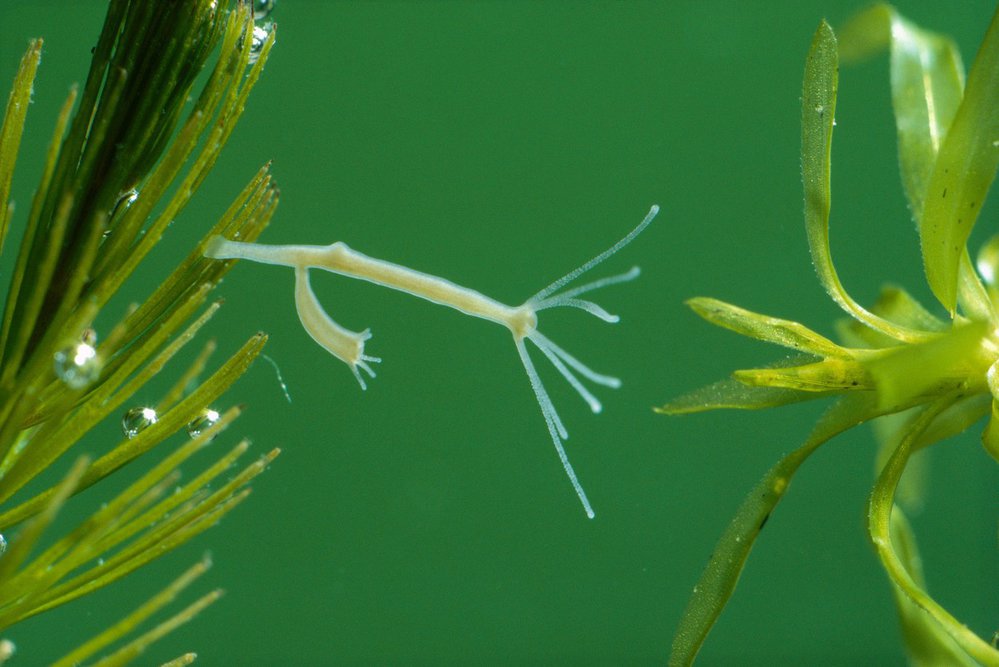 Pŕhlivé ramená
Video : (klikni tu) alebo okopíruj link: Nezmar je  larvu komára
https://www.youtube.com/watch?app=desktop&v=SS_HYY97ehw
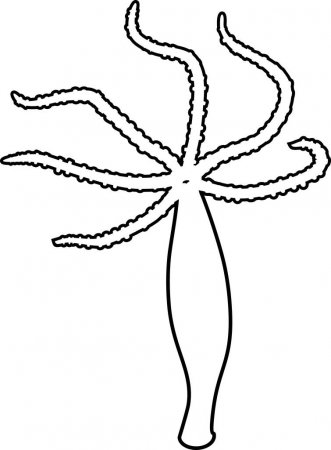 Ramená
 

Valcovité telo


Nožný disk
a – pri podráždení- sa jedovaté vlákno vymrští
A nezmar ním omráči, usmertí potravu
b – v pokoji
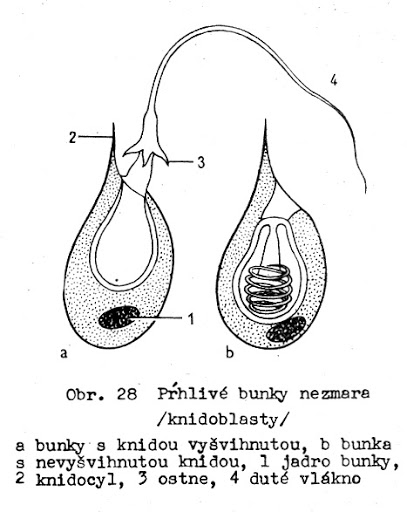 PŔHLIVÉ BUNKY
ĎAKUJEM ZA POZORNOSŤ